Exercise Physiology
Dr Luke Howard
Consultant Physician, Hammersmith Hospital, ICHNT
Honorary Senior Lecturer, National Heart & Lung Institute

l.howard@imperial.ac.uk
Basic exercise metabolism
Muscle contraction requires energy for contraction in the form of phosphate, “delivered by ATP”
 Three sources of phosphate:
Anaerobic metabolism, incl. Creatine phosphate
Aerobic metabolism
Largest source is aerobic
Cardiac output needs to increase by 5-6 l/min per l/min oxygen consumption
If it fails, anaerobic metabolism required
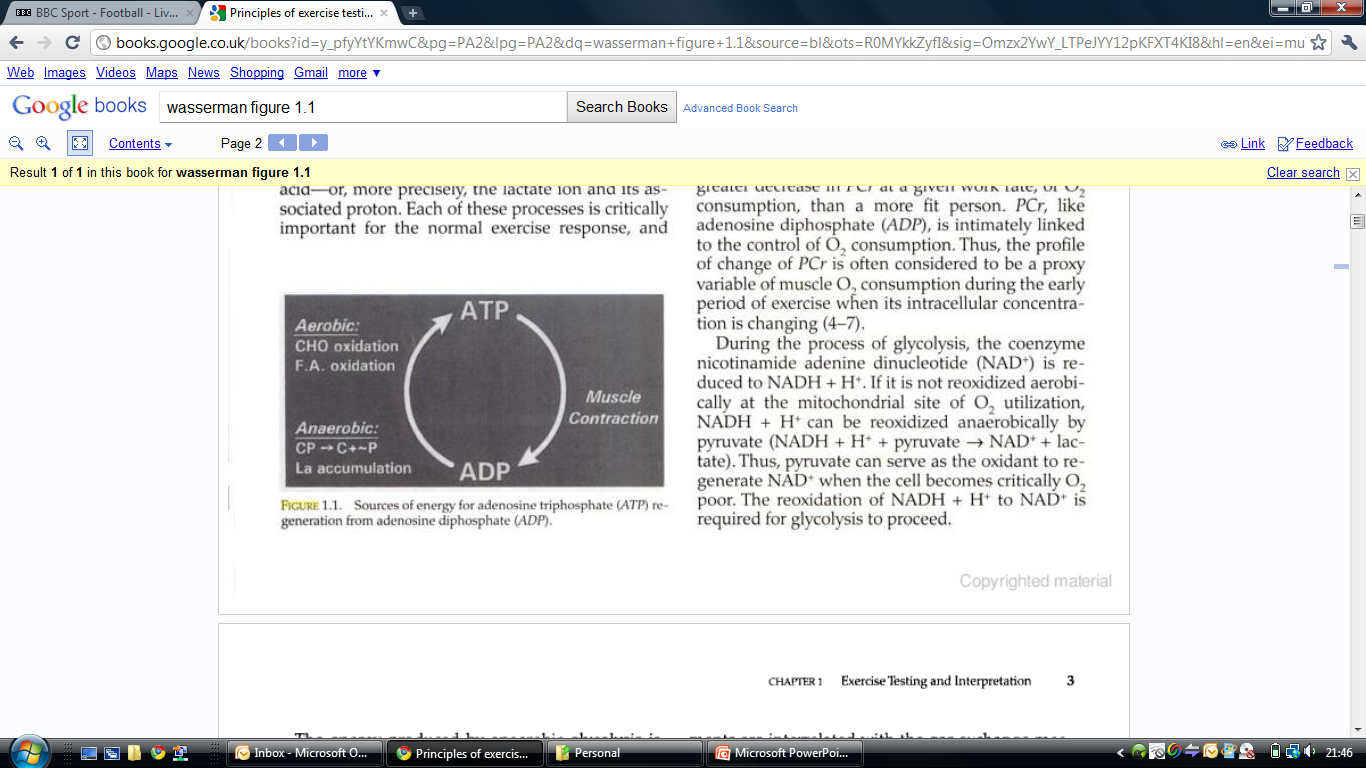 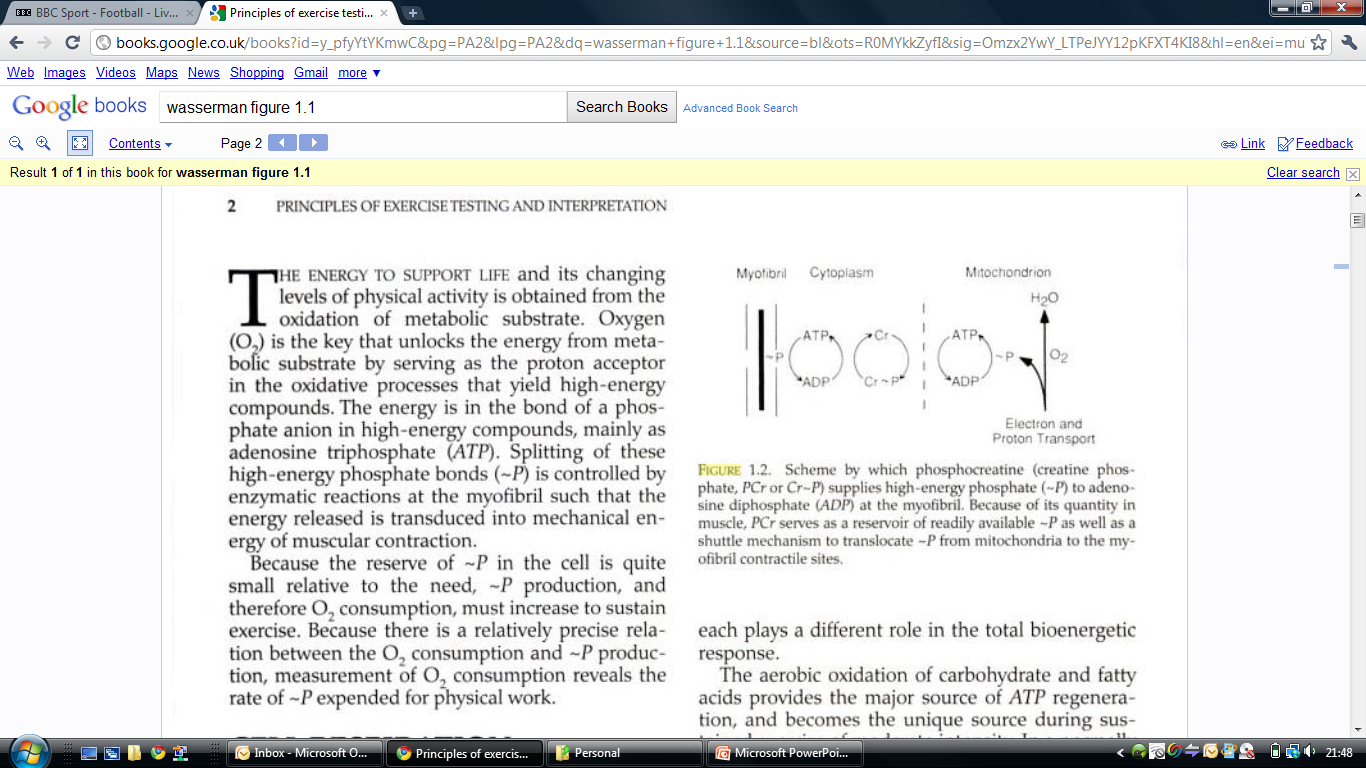 Basic exercise metabolism
CO2 + H20 ↔ H2CO3 ↔ H+ + HCO3-

Total body H+ is 3.4 micromoles
H+ generated at walking speed is 40,000 micromoles per minute from CO2 production
Cardiovascular system must remove CO2 to lungs where it is eliminated in proportion to rate of delivery
Small errors lead to large changes in pH
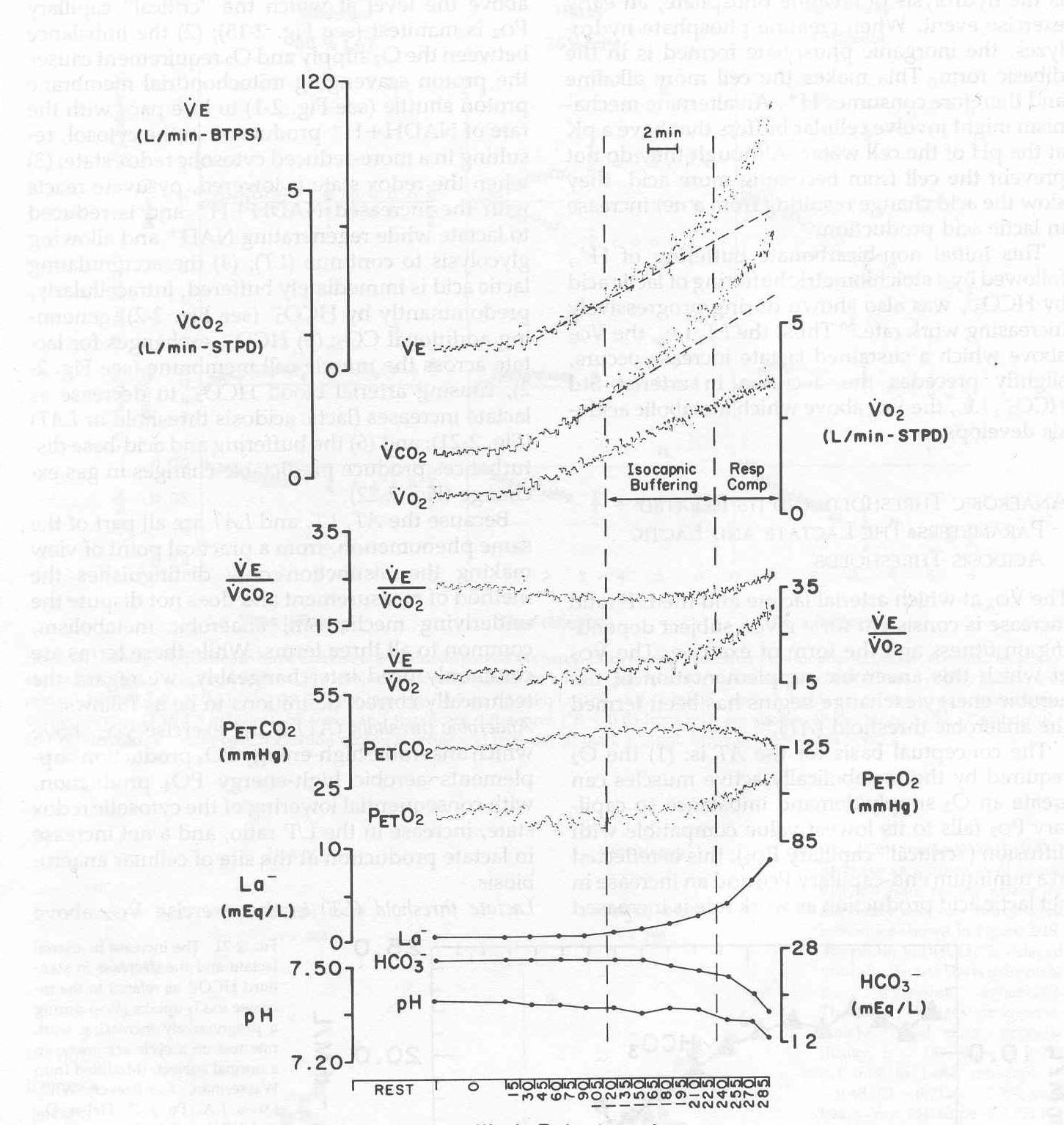 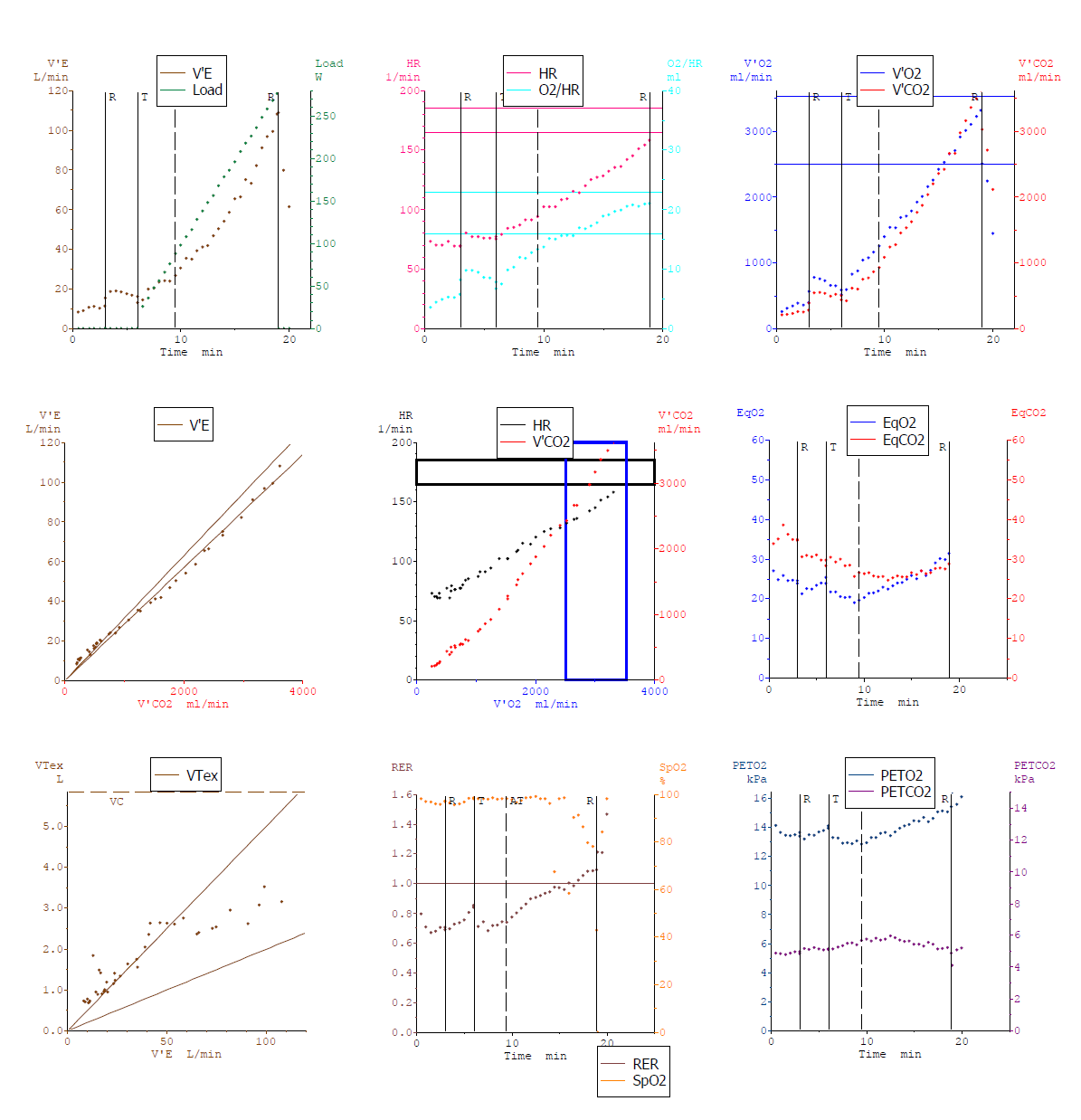 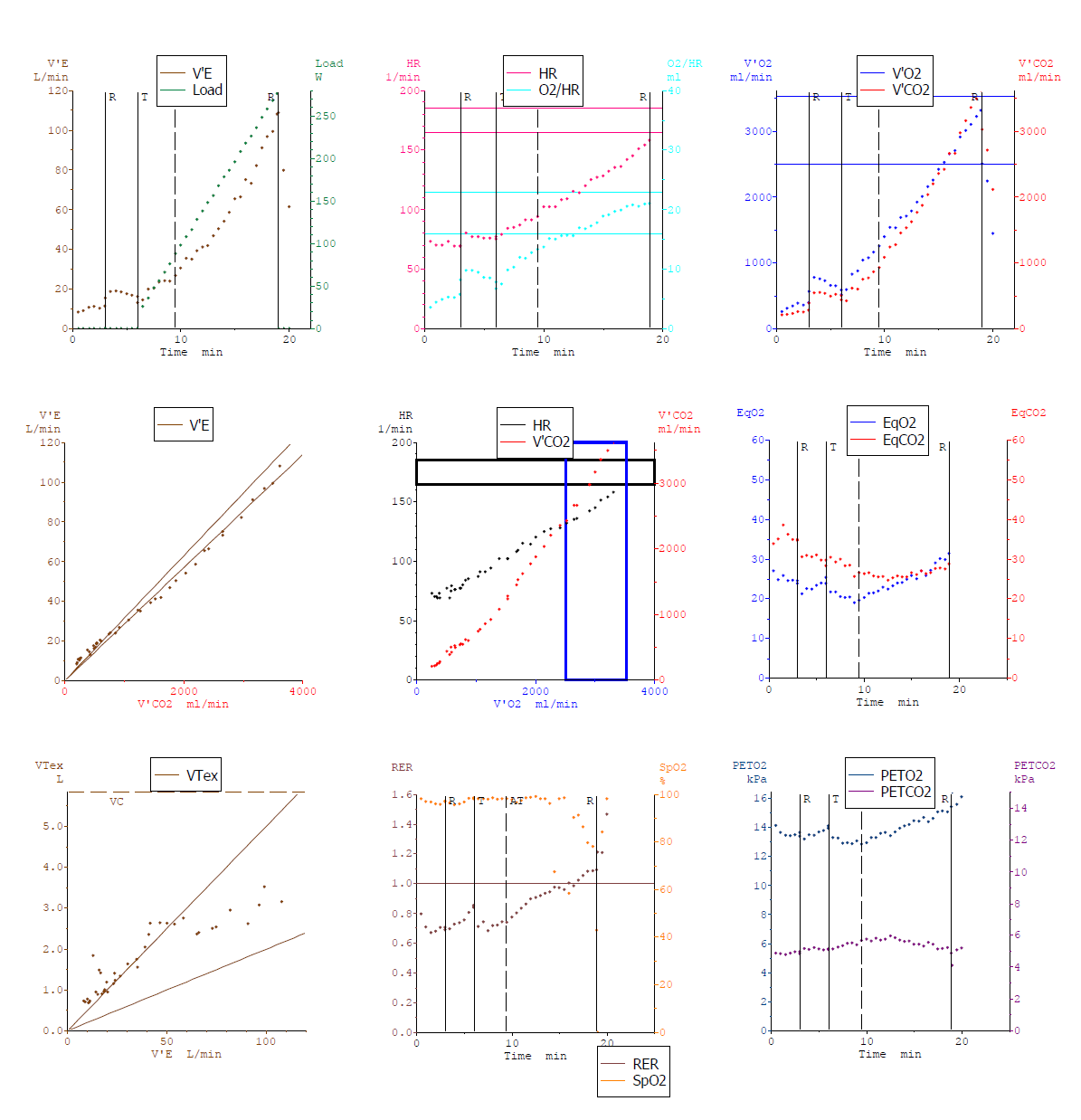 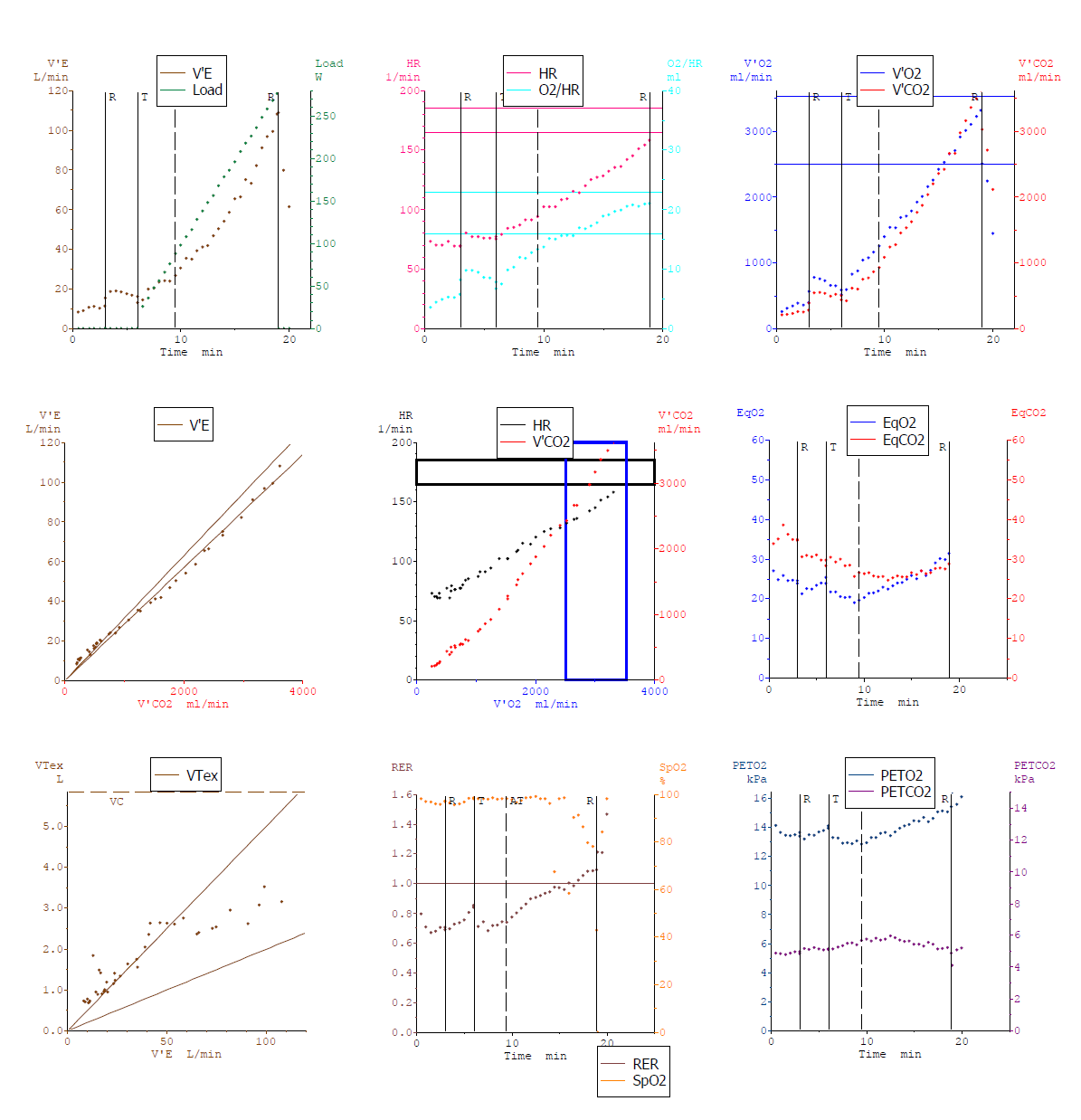 Carbon dioxide production drives exercise response to maintain normal pH
The relationship of ventilation to carbon dioxide production relates to the efficiency of the lungs
How is CO2 cleared from the lung?
VCO2 
Ventilation increases in proportion to CO2 production
Deadspace fraction (VD/VT)
The more deadspace in your lung, the more you have to breathe to clear CO2
CO2 set-point
The lower the CO2 in the blood and lung, the higher the ventilation to clear CO2
Sources of CO2 Output during Exercise
1) Aerobic substrate catabolism

2) Bicarbonate buffering from H+ produced alongside lactate:
     
3) Pulmonary hyperventilation due to acidosis
Whipp - unpublished
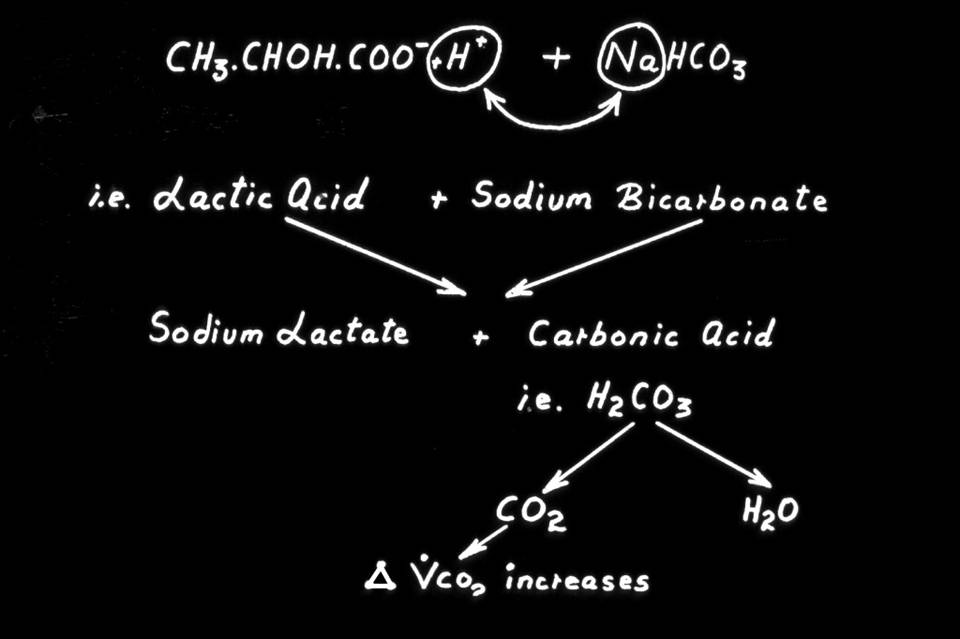 Whipp - unpublished
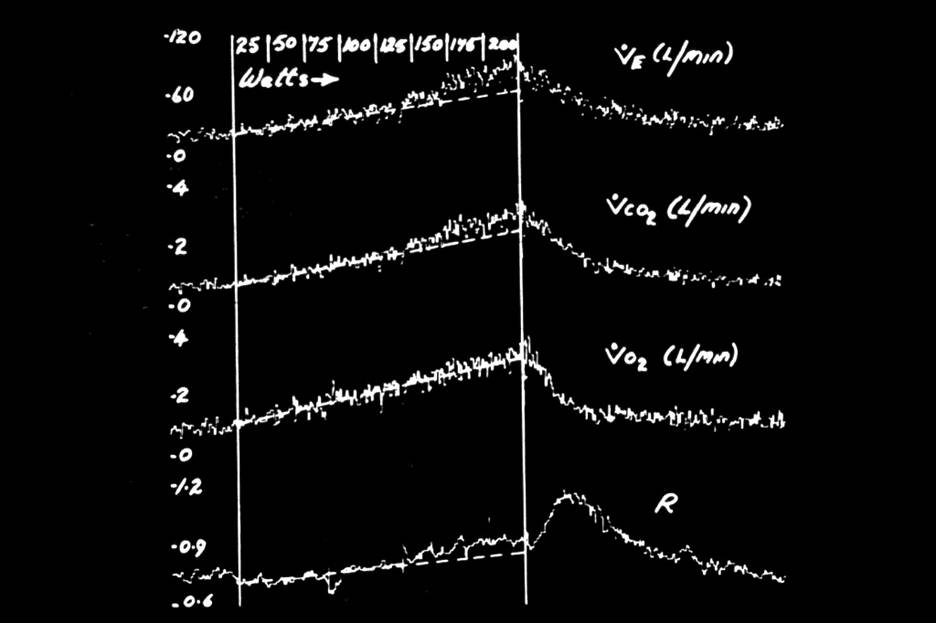 =VCO2/VO2
Whipp - unpublished
Ventilatory response to steady-state exercise
CO2 and pH are the most important regulators of ventilation in the physiological range.  So if they stay constant during exercise, what causes the change in ventilation???
In response to changes in CO2 production
III
II
Cortical
Ergoreceptor
Cardiodynamic
I
Time
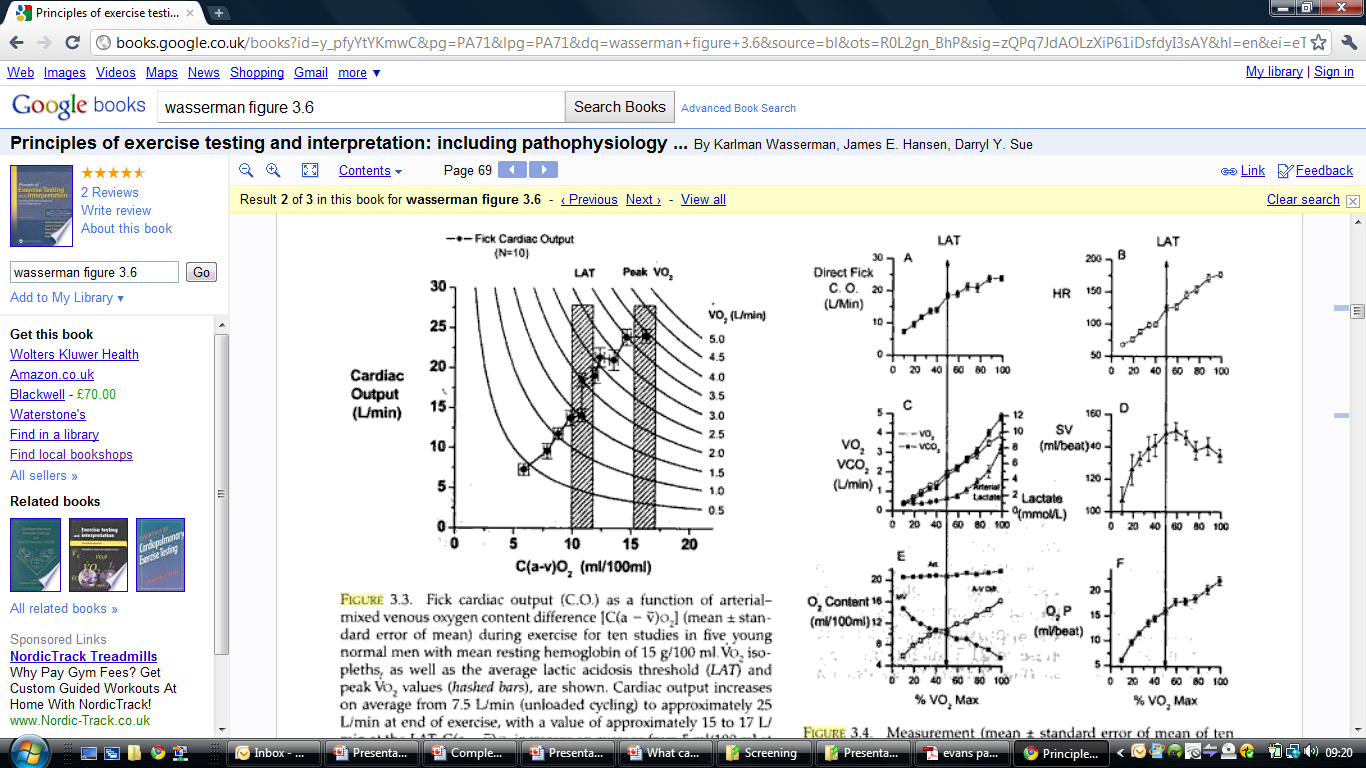 Components of the cardiovascular response
Speed of delivery bike
Number of oranges arriving in bike
Number of oranges leaving in bike
Rate of delivery of oranges
VO2 = CO x (CaO2 – CvO2)

VO2 = SV x HR x (CaO2 – CvO2)

VO2 = SV x HR x 13.4 x Hb x (SaO2 – SvO2)
% basket occupied
Distance generated by each revolution of pedals
Cycling cadence
Capacity of basket
Components of the cardiovascular response
VO2 = CO x (CaO2 – CvO2)


VO2 = SV x HR x (CaO2 – CvO2)


VO2 = SV x HR x 13.4 x Hb x (SaO2 – SvO2)




Components of the cardiovascular response
VO2 = SV x HR x 13.4 x Hb x (SaO2 – SvO2)

VO2 / HR = SV x 13.4 x Hb x (SaO2 – SvO2)

VO2 / HR    α      SV x (SaO2 – SvO2)
VO2 / HR = SV x (CaO2 – CvO2)
At peak exercise:

CaO2 21 ml/100ml
CvO2 5 ml/100ml

SV = O2 pulse /16 x 100
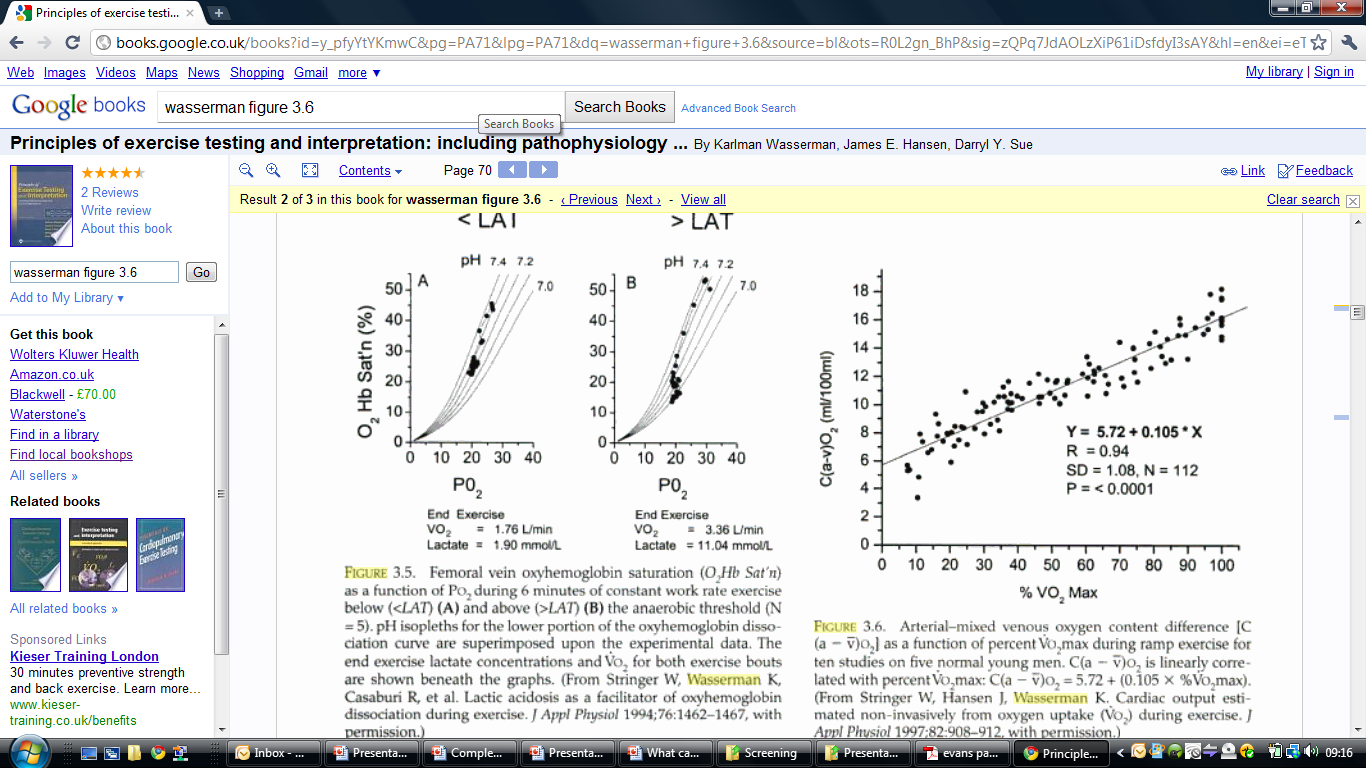 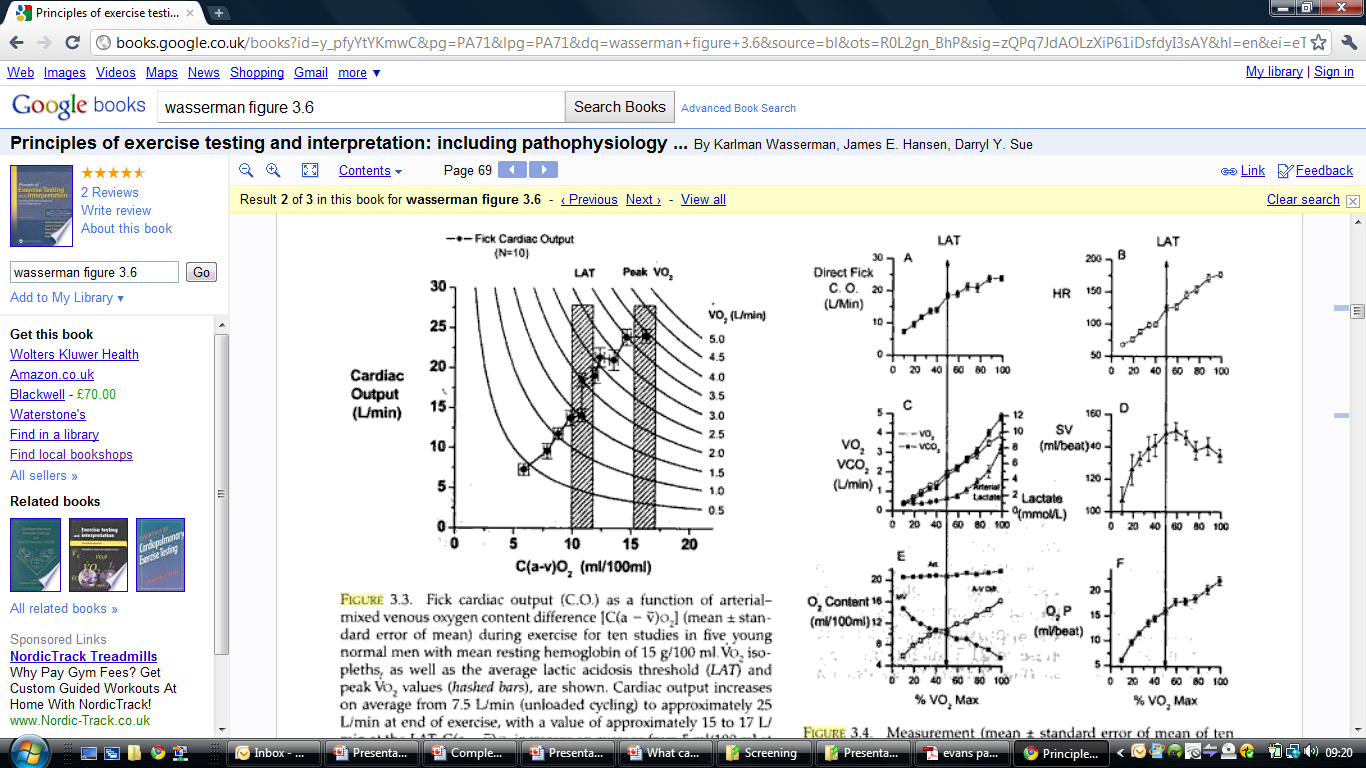